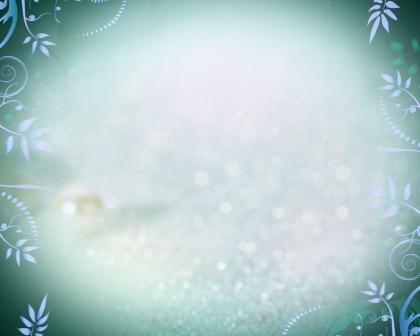 ОДЕЖДА и … не только
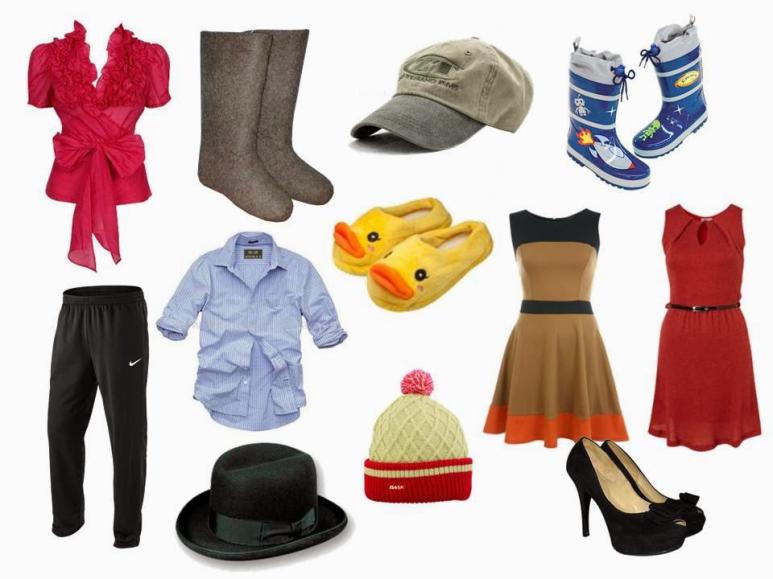 Что здесь не относится к одежде?
 (Найди 4 предмета. Называй и нажимай)
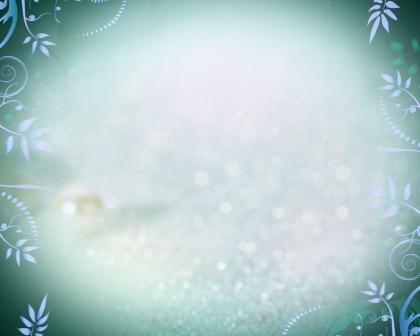 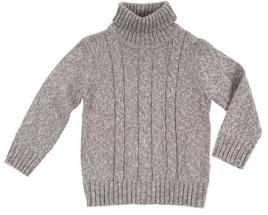 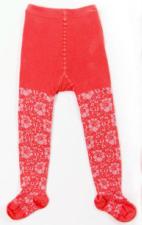 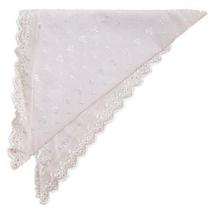 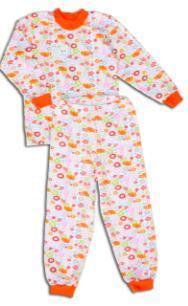 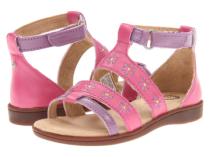 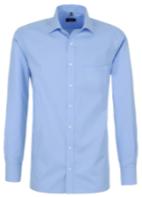 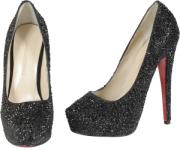 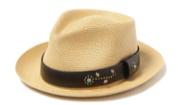 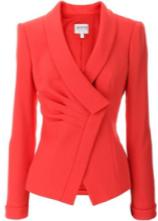 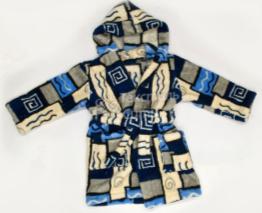 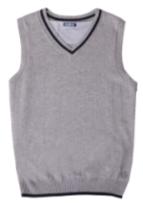 Что здесь не относится к обуви?
 (Найди 3 предмета)
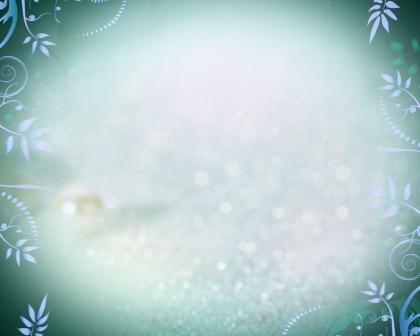 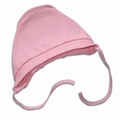 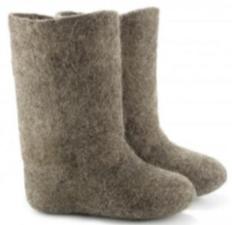 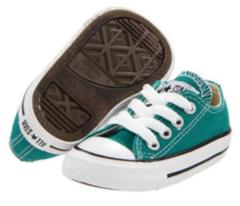 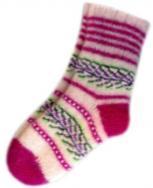 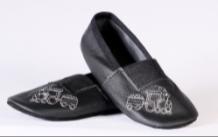 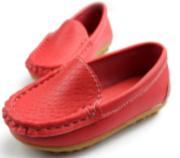 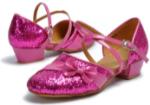 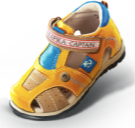 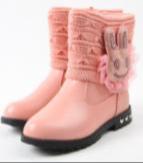 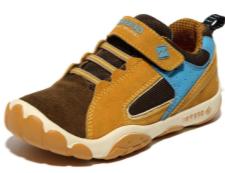 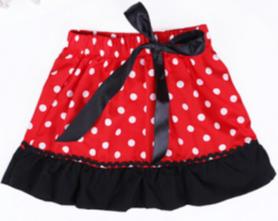 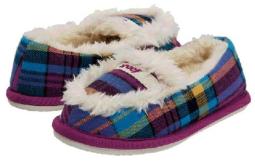 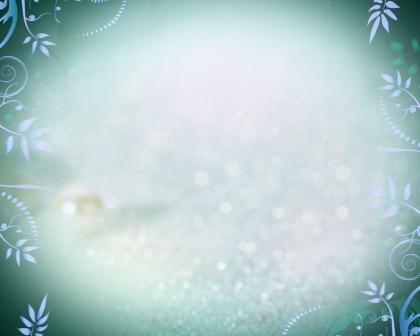 Про что можно сказать: «МОЙ»
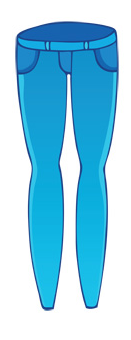 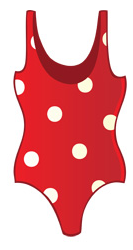 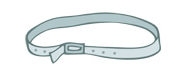 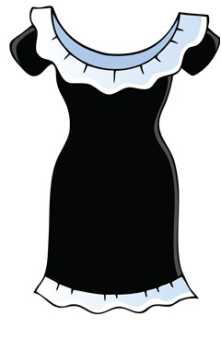 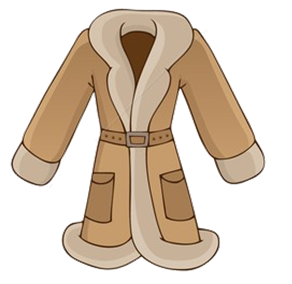 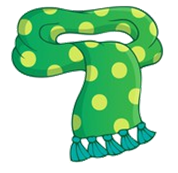 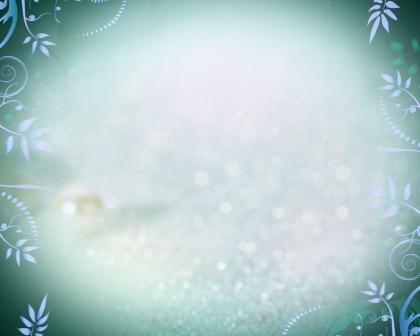 Про что можно сказать: «МОЯ»
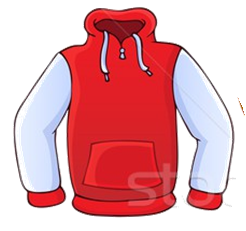 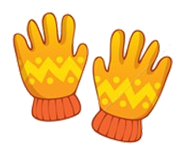 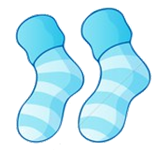 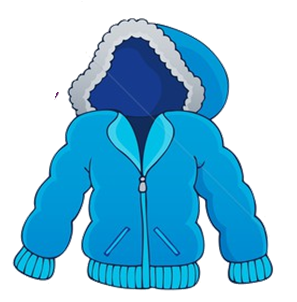 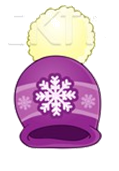 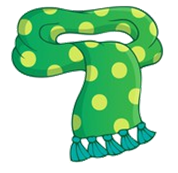 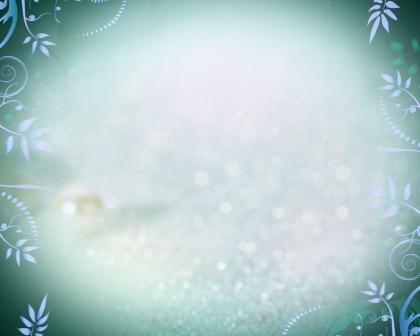 Про что можно сказать: «МОЁ»
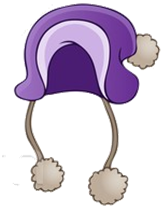 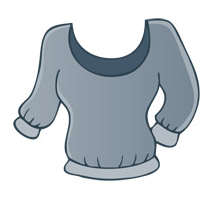 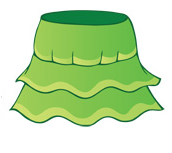 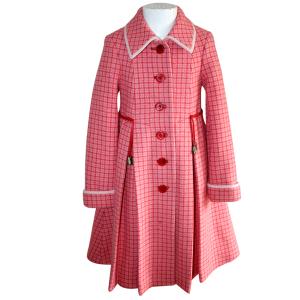 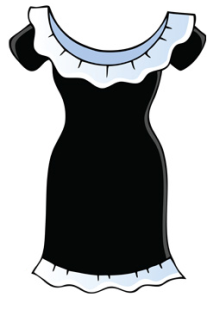 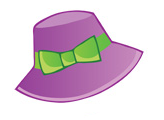 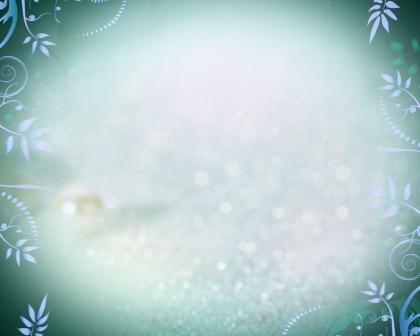 Наведём  порядок
Положи шарф на спинку стула, майку – на сидение, носки – под стул, туфли – справа от стула
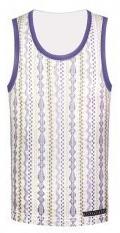 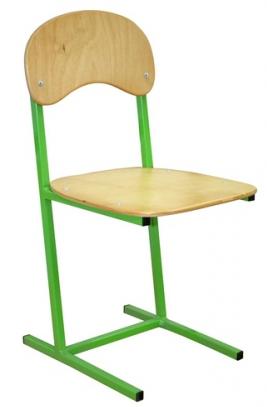 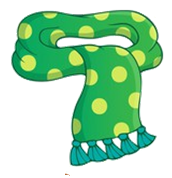 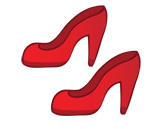 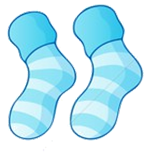 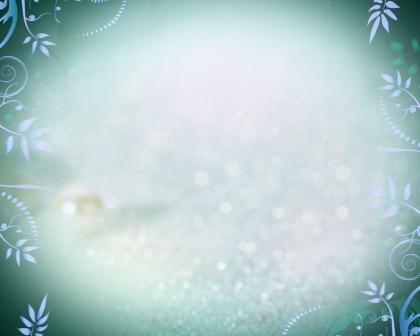 Называй большие и 
маленькие предметы
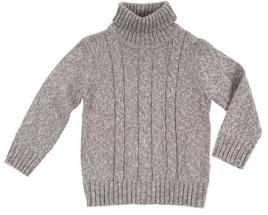 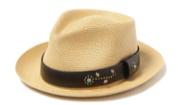 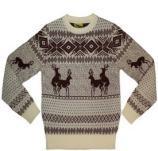 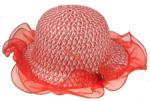 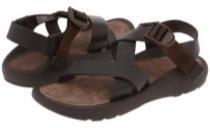 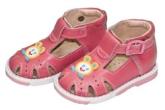 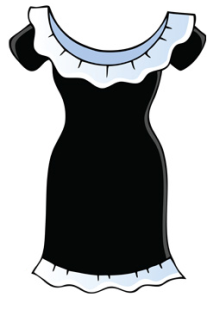 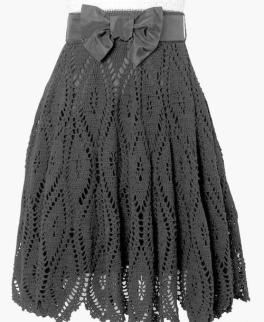 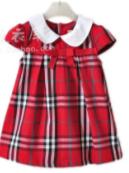 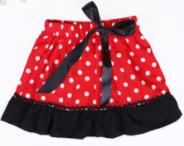 Свитер –свитерок, шляпа-шляпка, юбка-юбочка, сандалии – сандалики, платье - платьишко
Без каких частей предметы?
Попробуй восстановить их
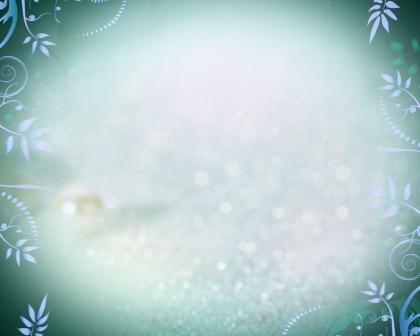 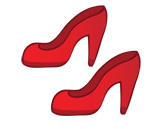 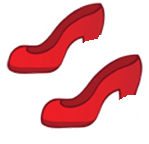 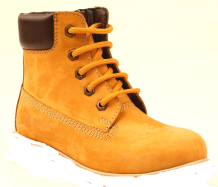 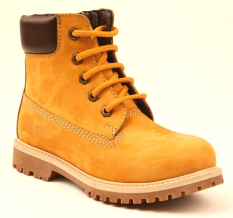 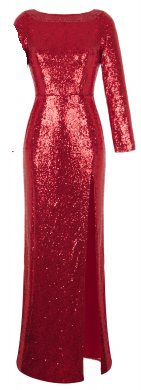 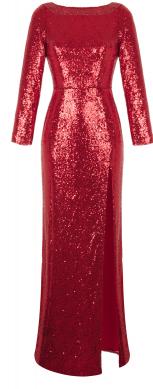 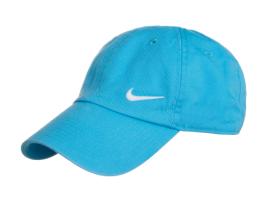 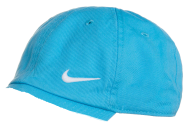 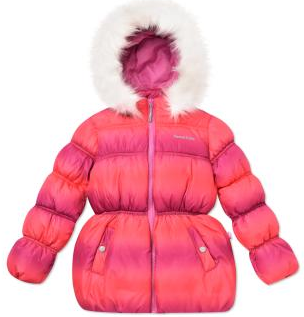 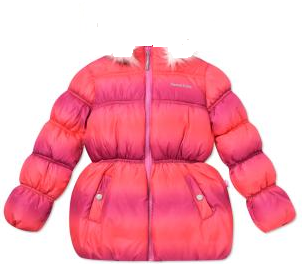 Одень куклу на прогулку.
Только важно соблюдать определенную последовательность
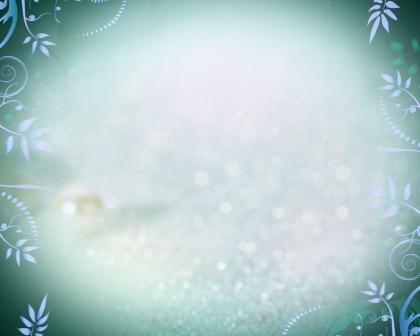 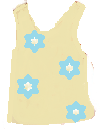 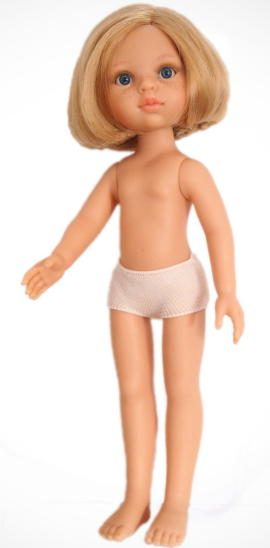 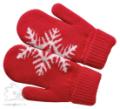 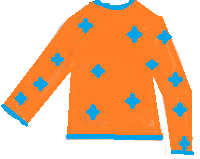 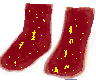 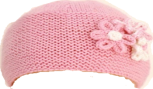 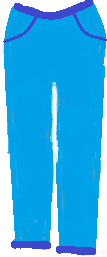 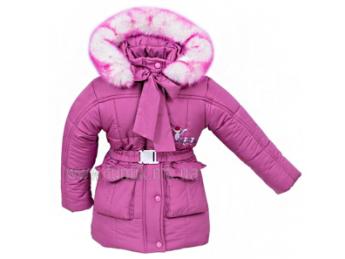 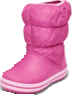 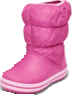 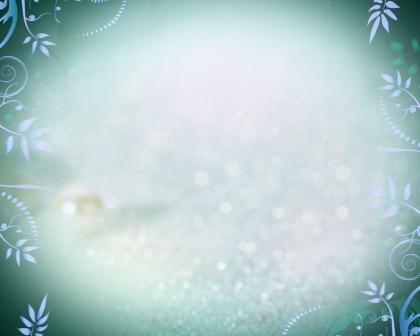 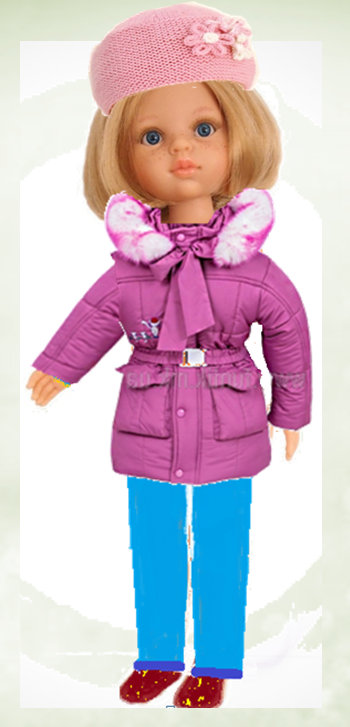 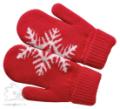 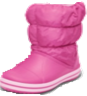 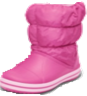 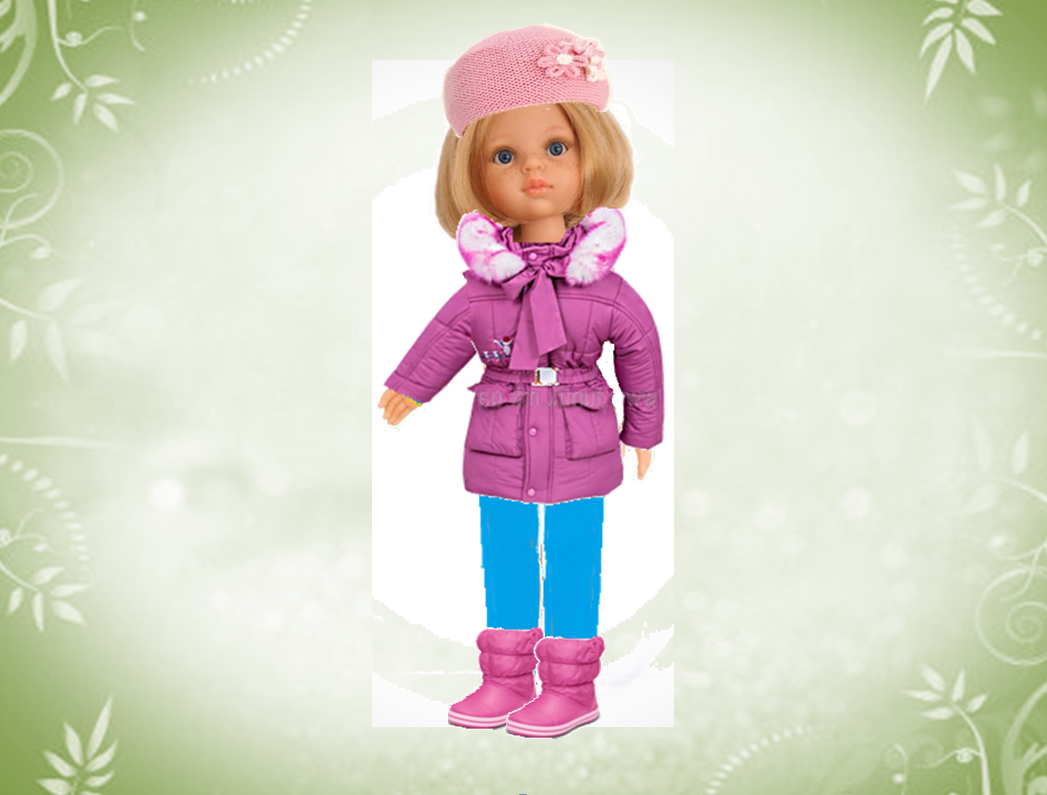 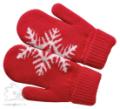 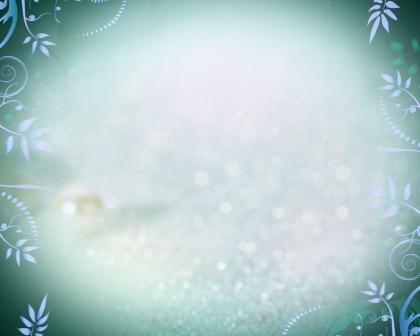 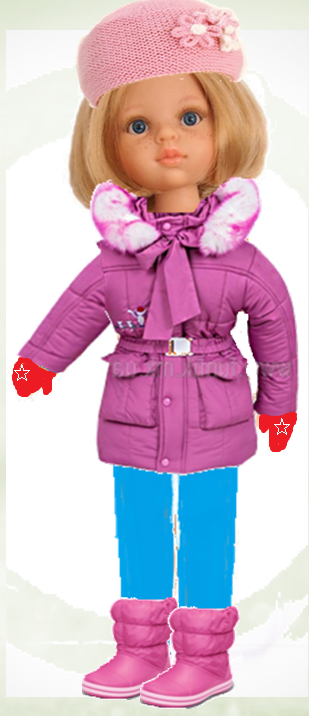